Antibiotics and other Chemotherapeutic Agents
Chemotherapeutic Agents
Destroy or prevent the activity of parasite without injuring host cell
Able to come in contact with parasite by penetration
Leave unaltered host’s natural defense system
History
1630, malaria, bark of cinchona 
1495, syphilis, mercury 
1910, arsenical compounds (salvarsan), Paul Ehrlic/Elie Metchnikoff (Nobel prize)
1908, Gelmo, sulfanilamide
1913, Eisenberg, bactericidal properties of azo dyes
1935, Domagk, sulfonamide
1889, Vuillemin, term antibiosis
1901, Emmerich and Low injected P.aeruginosa to rabbit, prevented anthrax
1924, Gratia and Dath, actinomycetin
1929, Alexander Flemming, Pencillin
1939, Rene Dubos, Bacillus brevis, gramicidin, tyrocidine
Streptomycin – Selman Waksman
Characteristics of Antibiotics
Ability to destroy pathogenic microorganism
Should prevent ready development of resistant forms of parasites
Should not produce undesirable side effects
Should not eliminate normal microflora of the host
Antibiotics- Mode of Action
Inhibition of cell wall synthesis
Damage to the cytoplasmic membranes
Inhibition of nucleic acid and protein synthesis
Inhibition of specific enzyme system
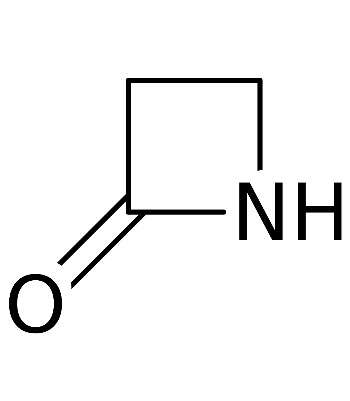 Inhibition of cell wall synthesis
Penicillin, Cephalosporins, Cycloserine, Vancomycin, Bacitracin
Peptidoglycan (NAG-NAM), Spheroplasts (without cell wall)
Penicillins- P. notatum, P. chrysogenum, G+ve, some spirochetes, G-ve diplococcic, B-Lactam antibiotics, colorless, natural penicillins inactivated by heat, cysteine, NaOH, HCl, penicilinase
Ampicilln- semisyntheic penicillin, broad spectrum bacteria, not resistant to penicillinases, stable to gastric acids- orally, interfere with final stage of peptidoglycan synthesis
Cephalosporins- marine fungus- Cephalosporium acremonium, G +/- ve, inhibition of cross linking transpeptidase
Cycloserine- related in structure to alanine, produced by Streptomyces, used in tuberculosis therapy, inhibit alanine racemase, D-alanyl-D-alanine synthetase
Bacitracin- Bacillus subtilis, toxic to animals/human, interfere with regeneration of monophosphate from bactoprenol from pyrophosphate form.
Vancomycin- Streptomyces orientalis, inhibit peptidoglycan synthesis by binding D-alanyl-D-alanine group
Damage to the cytoplasmic membranes
Polypetide produced from Bacillus sp.
Adversly affect normal permeability of cell membrane
Polymixins, Gramicidin, Tyrocidins
Polymixins- effective for G-ve
Gramicidin, Tyrocidins-  effective for G+ve
Polyene – ring structure, e.g. nystatin- Streptomyces noursei, amphotericin- Streptomyces nodosus
Inhibition of nucleic acid and protein synthesis
Streptomycin – Streptomyces griseus, inhibits sulfonamide/penicillin resistant microbe,  G-ve, Francisella tularensis, Salmonella group, Mycobacterium tuberculosis, Aminoglycosides, Kenamycin- S. kanamyceticus, Neomycin- S. fradiae, bind 30S subunit of mRNA.
Tetracyclines- Chlortetracycline, oxytetracycline, tetracycline, doxycycline, minocycline- almost similar structure/function, binding of aminoacyl-tRNA to 30S subunit of ribosome
Chloramphenicol- broad spectrum G+/-, bacteriostatic, side effects, inhibit protein synthesis 50S ribosome (transpeptidation and translocation)

Erythromycin- Streptomyces erythraeus, G +ve, some G –ve, pathogenic spirochetes, inhibit protein synthesis 50S ribosome (transpeptidation and translocation)
Inhibition of specific Enzyme system
Sulfonamide 
P-aminobenzoic acid (PABA)- precursor of coenzyme tetrahydrofolic acid (THFA)
Antifungal Antibiotics
Nystatin- Streptomyces noursei, 1950 Elizabeth Hazen, Rachel Brown, polyene, yeast, Candida, Aspergillus, Penicillium, Botrytis
Griseofulvin- Penicillium griseofulvin, skin, body surface infection, orally
Antiviral Chemotherapeutic Agents
Interferons
Glycoprotein substances, leukocytic/fibrolast interferon
Acycloguanosine- nucleoside analog, herpes viruses
Amantadine- influenza A virus
Antitumor Antibiotics
Anthramycin Group (sibromycin, tomaymycin, neothramycin)
Cardiotoxic
DNA structure & Fuction